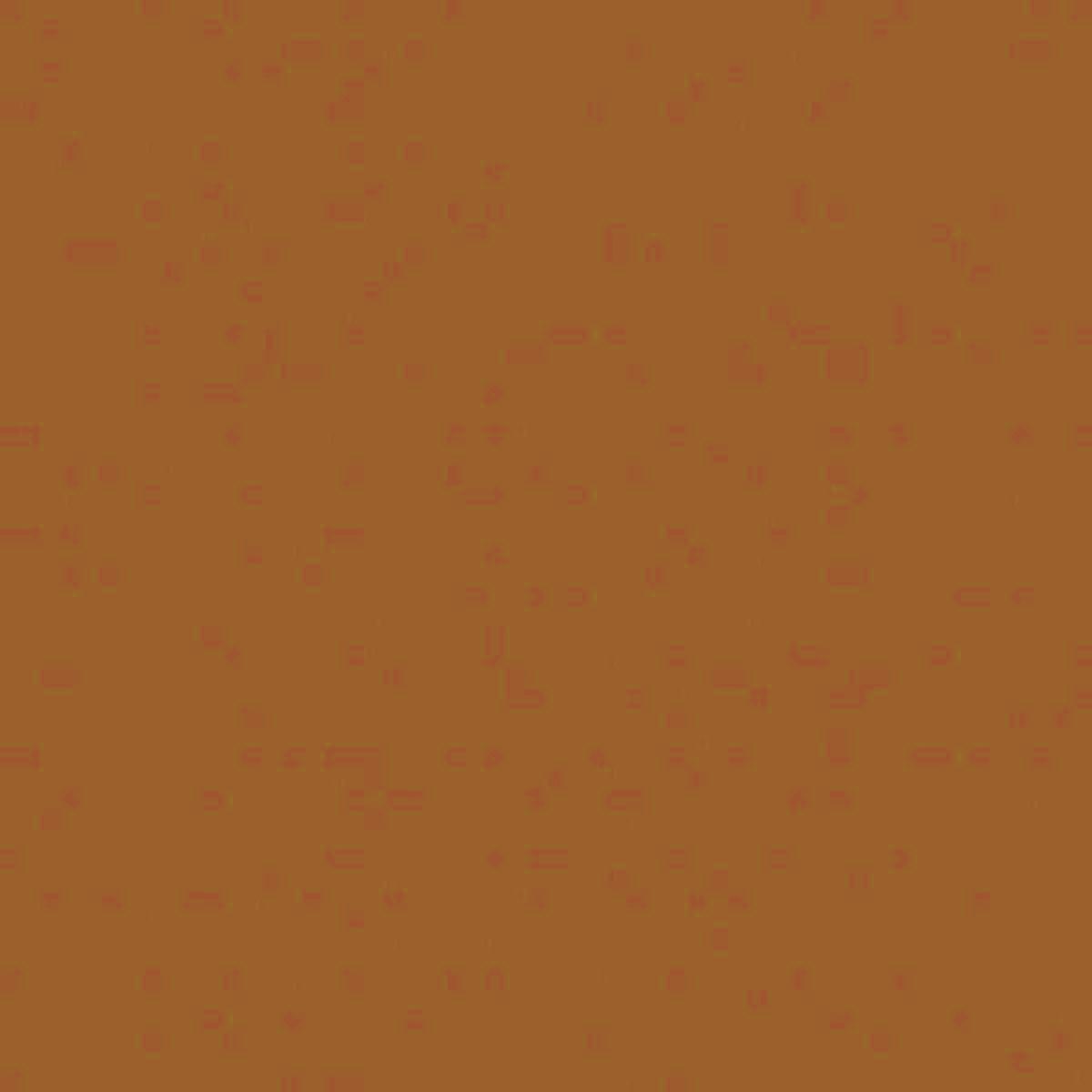 Управление образования Гомельского городского исполнительного комитета
Государственное учреждение образования
«Гомельский городской социально-педагогический центр
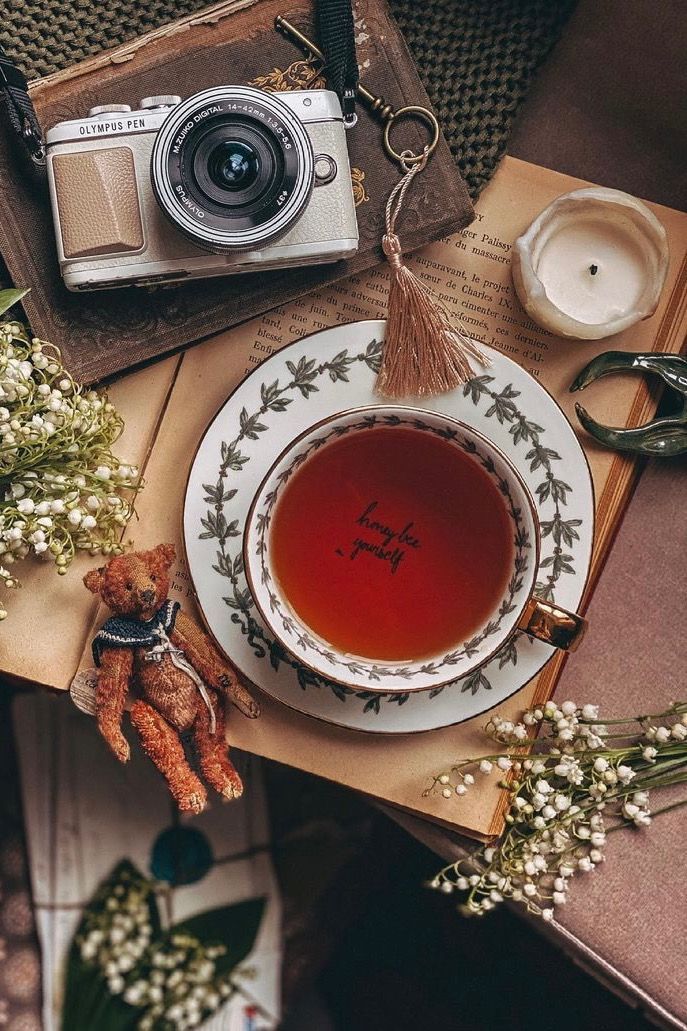 Комплексная реабилитация: проблемные моменты 
и пути их решения
Плех Е.В., заведующий отделом профилактики и комплексной реабилитации ГУО «Гомельский городской социально-педагогический центр»
Шугай М.В., педагог-психолог ГУО «Гомельский городской социально-педагогический центр»
 тел.: 32-70-40
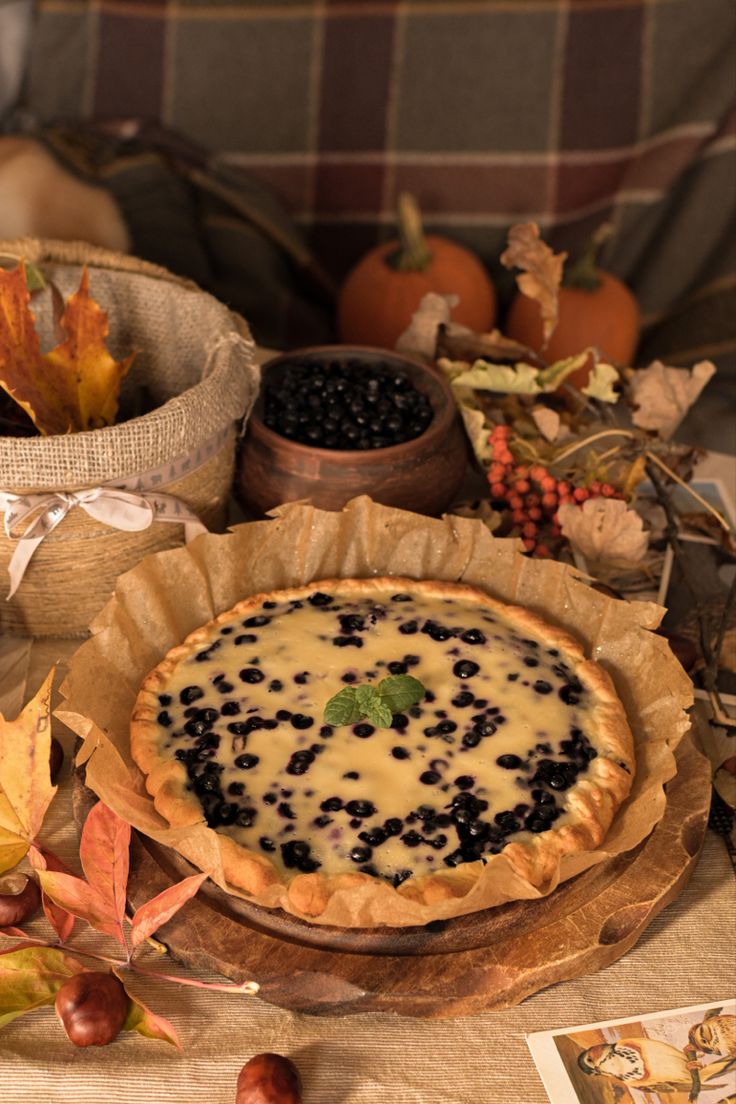 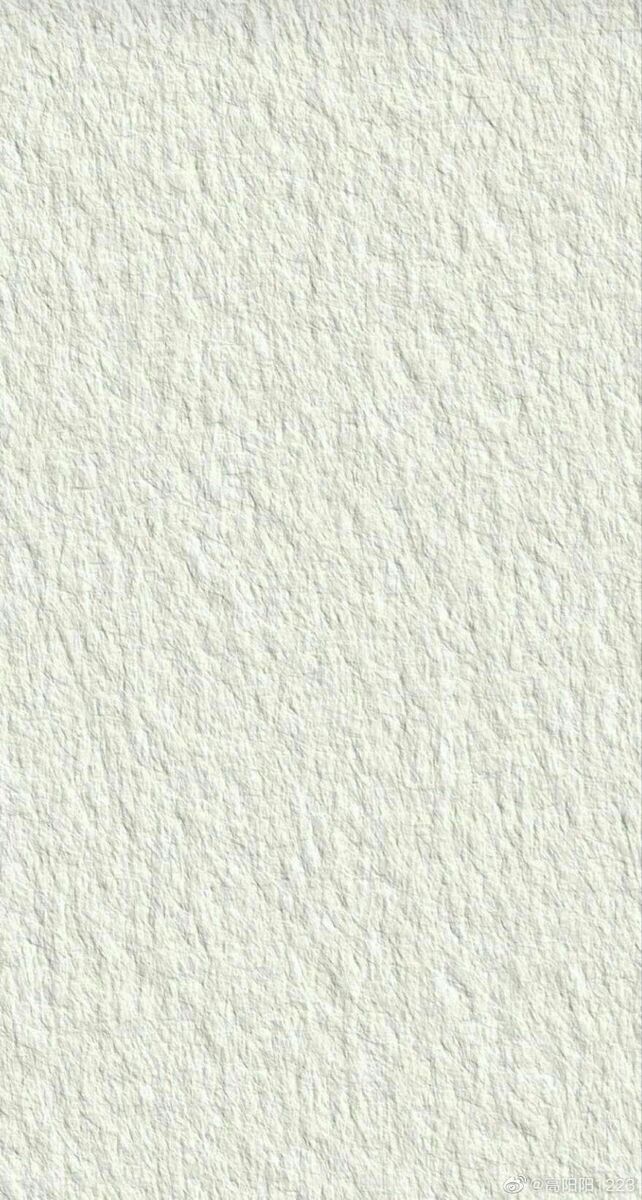 Комплексная реабилитация несовершеннолетних
Постановлением Совета Министров Республики Беларусь от 27.06.2017 г №487 «Положение о порядке комплексной реабилитации несовершеннолетних, потребление которыми наркотических средств, психотропных веществ, их аналогов, токсических или других одурманивающих веществ, употребление алкогольных, слабоалкогольных напитков или пива установлены в соответствии с законодательством»
Инструктивно-методическое письмо «Об особенностях деятельности учреждений образования по реализации норм Положения о порядке комплексной реабилитации несовершеннолетних, потребление которыми наркотических средств, психотропных веществ, их аналогов, токсических или других одурманивающих веществ, употребление алкогольных, слабоалкогольных напитков или пива установлены в соответствии с законодательством» от 14.12.2017
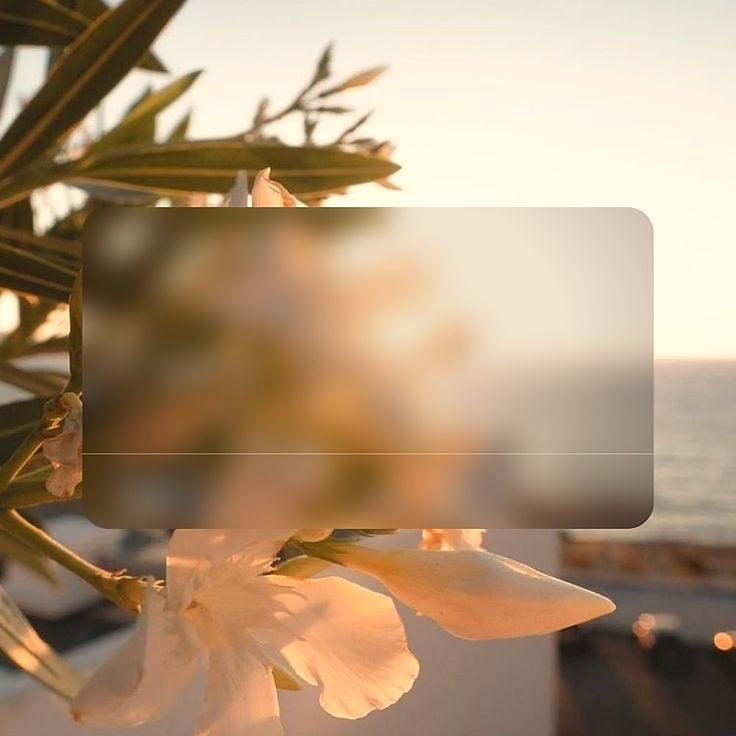 Комплексная реабилитация включает 3 этапа:
- начальный         - развернутый (основной)       - завершающий

Начальный этап комплексной реабилитации в отношении несовершеннолетних начинается с момента утверждения председателем комиссии по делам несовершеннолетних первичной индивидуальной реабилитационной программы, продолжается в течение одного года и прекращается по решению комиссии по делам несовершеннолетних при наличии определенных оснований, указанных  в п.4 главе 2 Постановления №487.
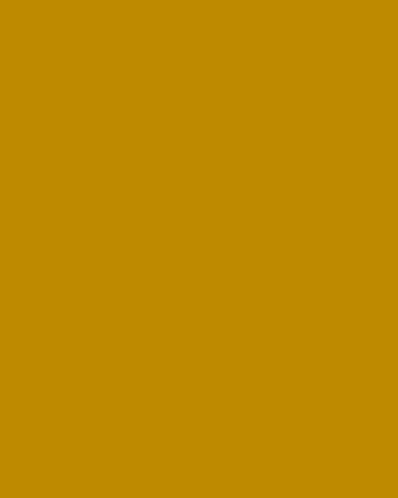 Комплексная реабилитация несовершеннолетних
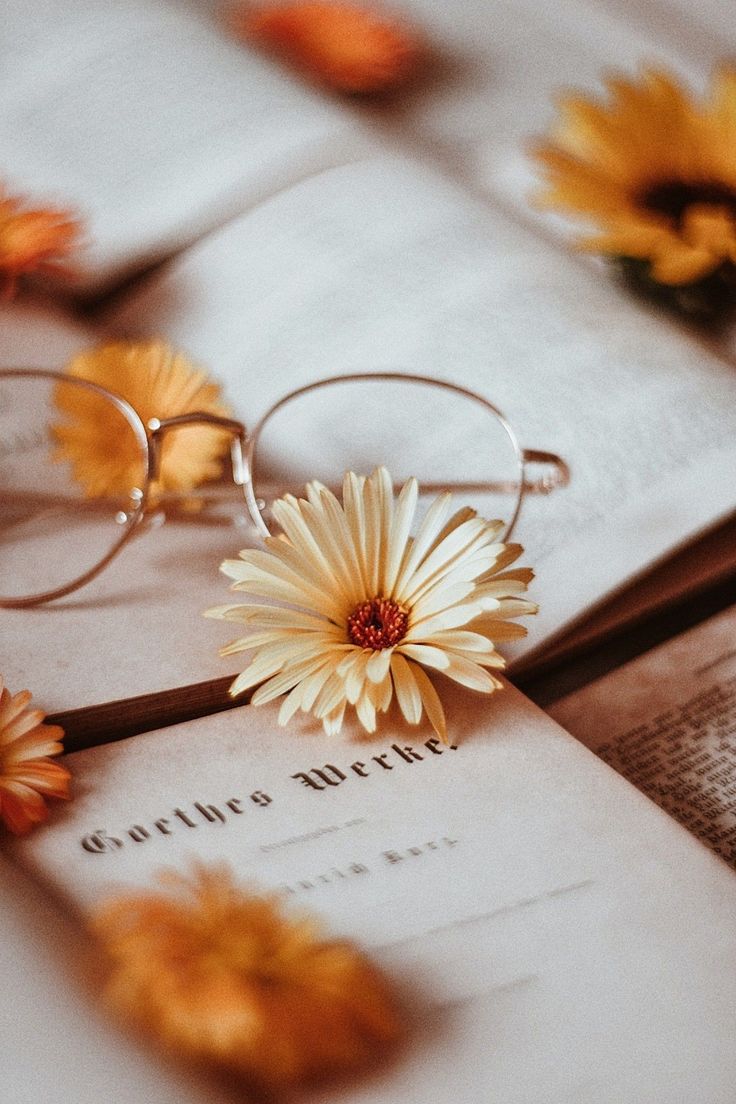 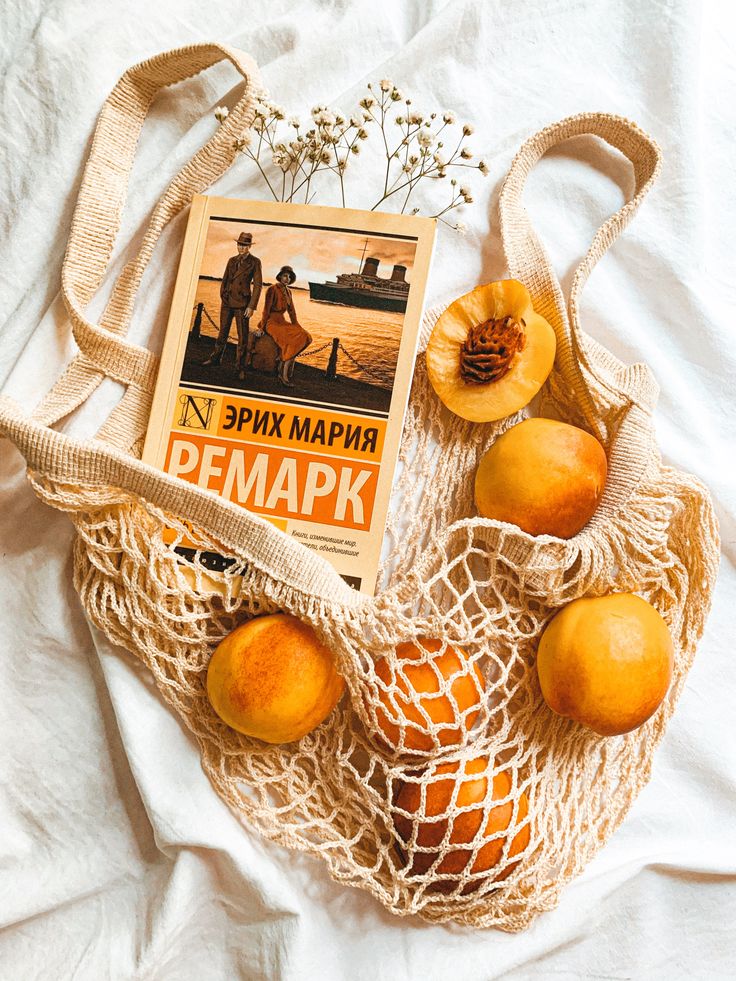 В случае принятия решения КДН о проведении комплексной реабилитации несовершеннолетнего, с которым на данный момент реализуется программа индивидуальной профилактической работы, необходимо организовать работу в соответствии с соответствующими нормативными правовыми актами.
В программы комплексной реабилитации целесообразно включать мероприятия программы ИПР, которые не выполнены на день разработки для направления их в СПЦ либо в детское интернатное  учреждение.
Комплексная реабилитация несовершеннолетних
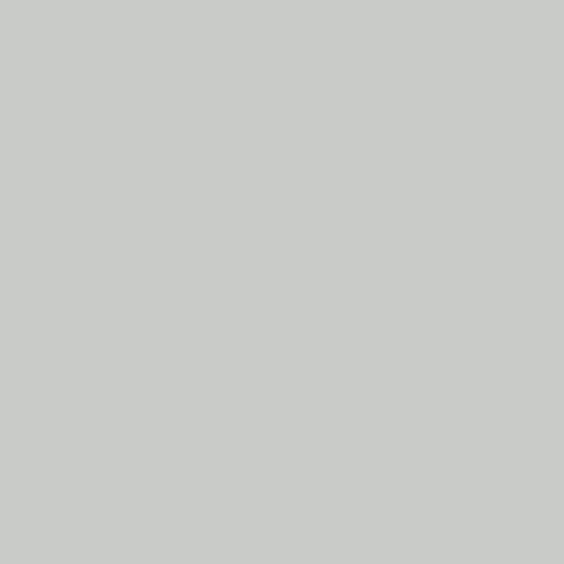 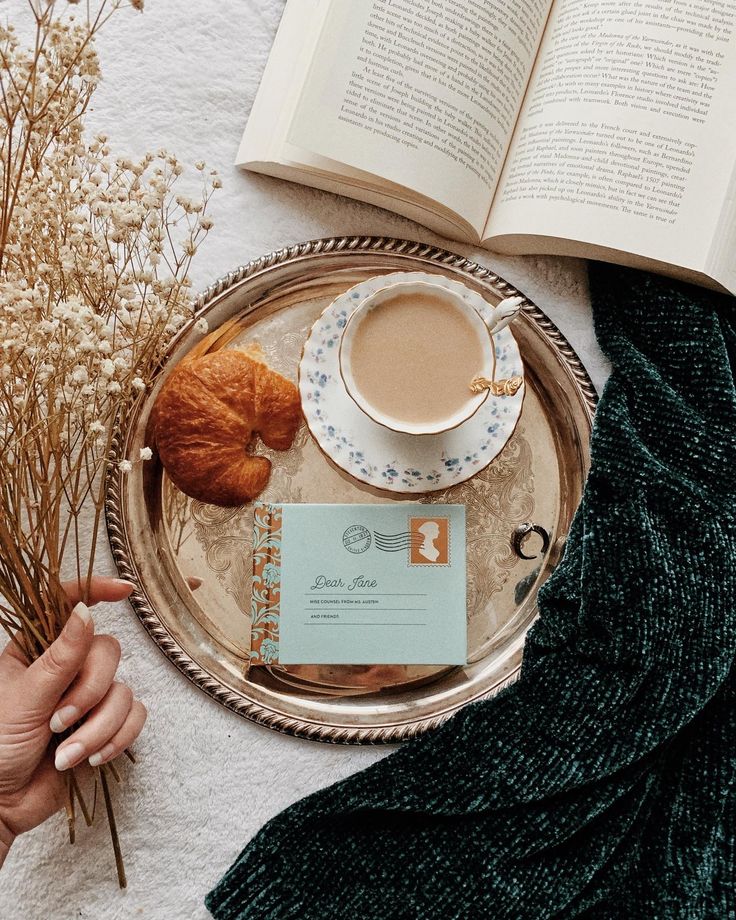 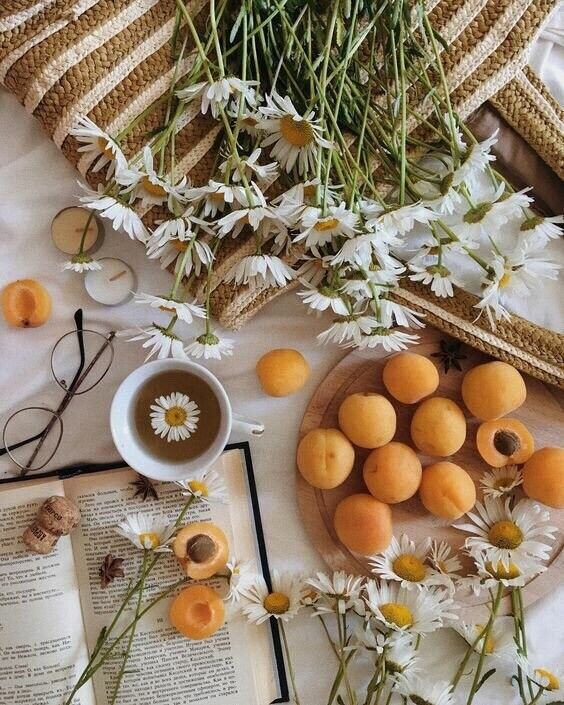 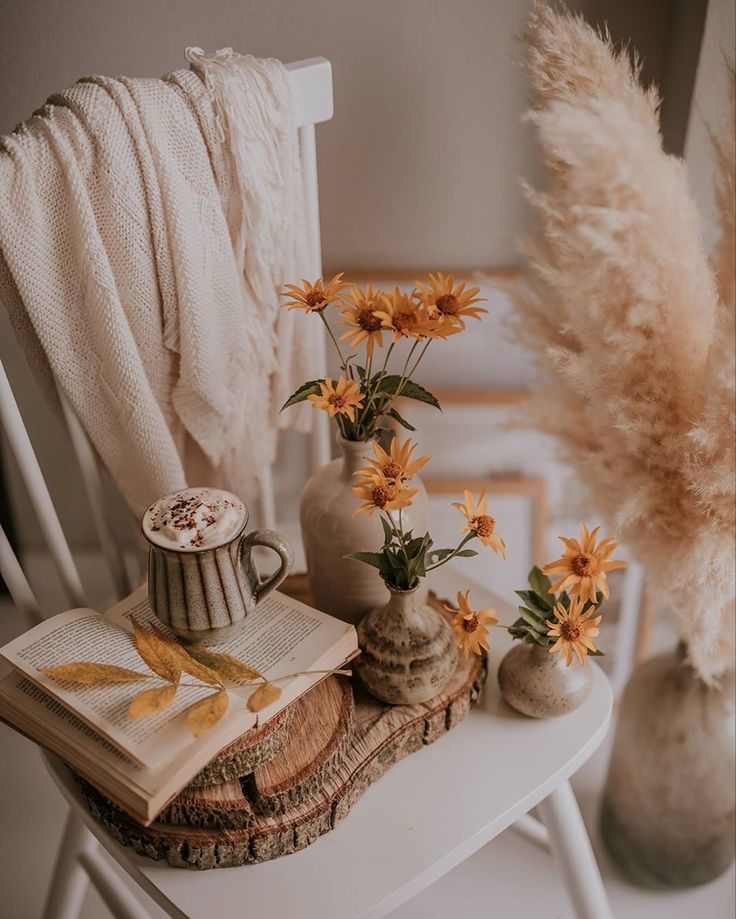 ИПР с подростком за привлечение его к  ответственности по ст.19.3 КоАП РБ 

ИПР прекращается в связи с началом комплексной реабилитации. Дальнейшая работа с несовершеннолетним реализуется в рамках комплексной реабилитации
ИПР с подростком за привлечение его к  любой другой ответственности

Работа с несовершеннолетним реализовывается в рамках 2-х учетов: ИПР и комплексная реабилитация.
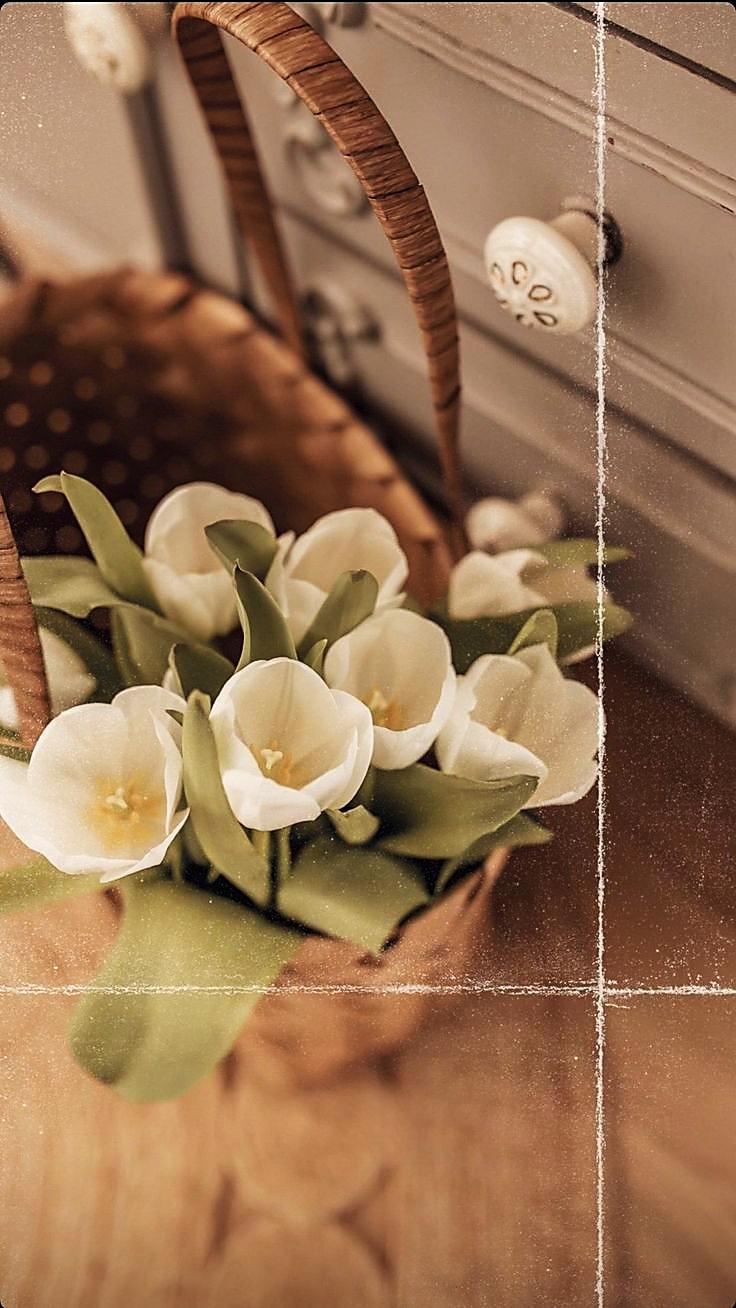 Комплексная реабилитация несовершеннолетних
При получении копии решения КДН о проведении комплексной реабилитации несовершеннолетнего все субъекты направляют в течение пяти рабочих дней в адрес СПЦ предложения по мероприятиям ПИРП.


Одновременно специалисты учреждения образования передают в СПЦ копии следующих документов: 
- программу ИПР;
- психолого-педагогическую характеристику учащегося;
- аналитических справок о результатах проделанной работы;
- контакты ребенка, законных представителей и иных значимых взрослых.
Комплексная реабилитация
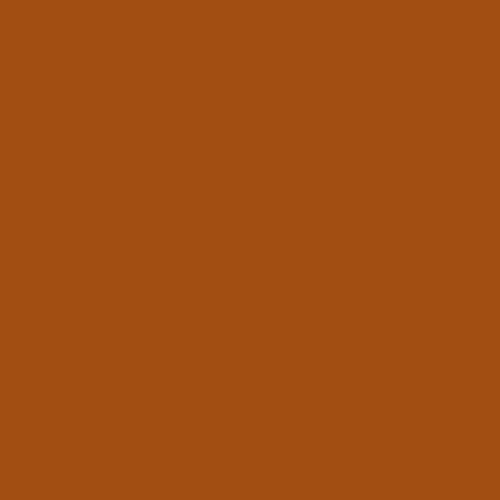 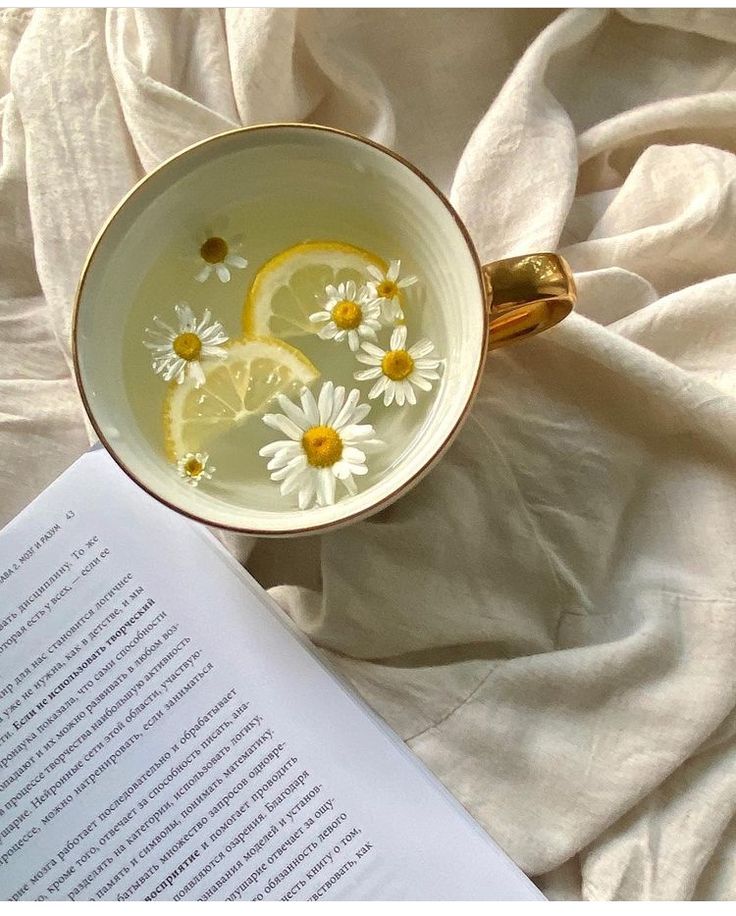 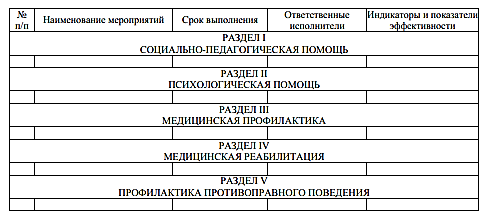 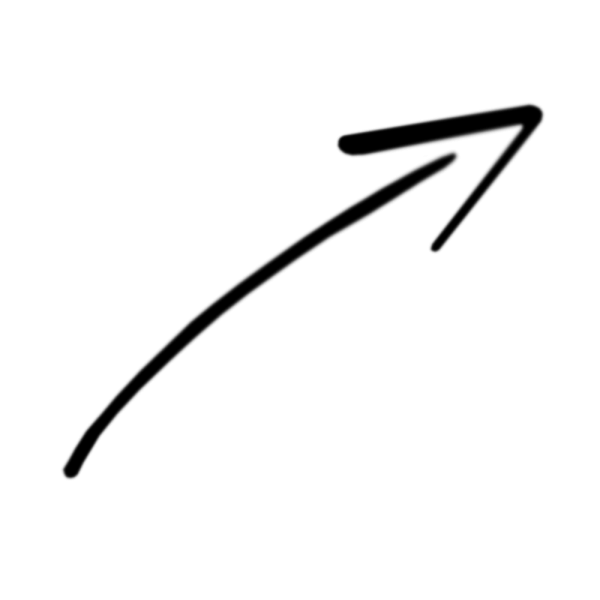 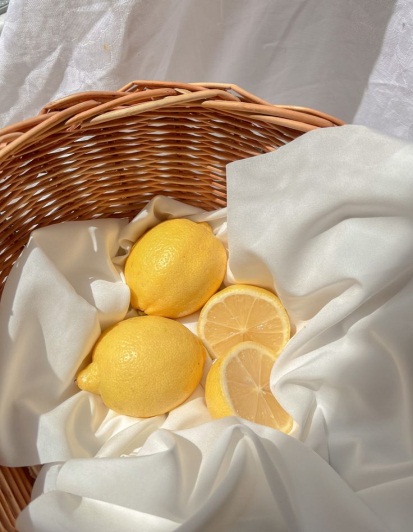 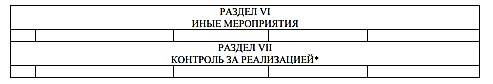 Субъекты профилактики  вносят в программу предложения по мероприятиям в пределах своей компетенции
Комплексная реабилитация несовершеннолетних
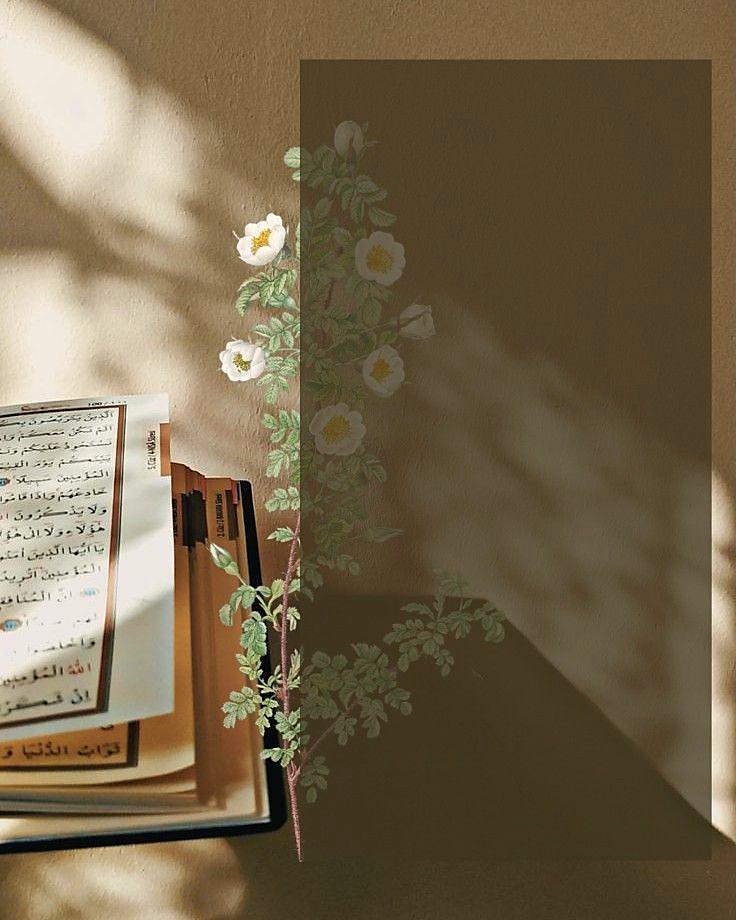 Примерные предложения по мероприятиям для включения их в первичную индивидуальную реабилитационную программу
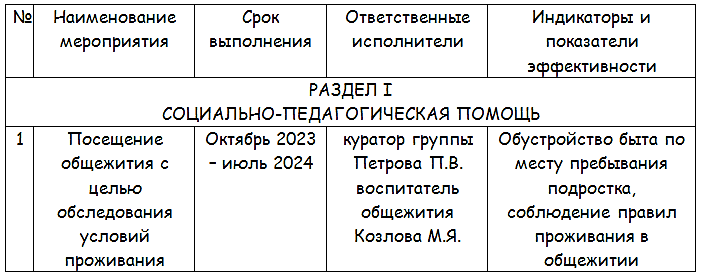 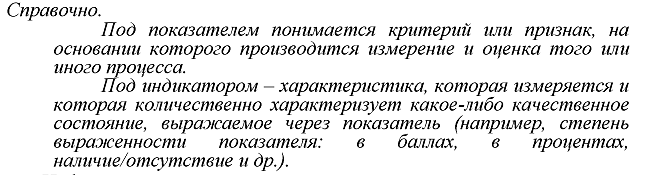 Комплексная реабилитация
психологическая диагностика
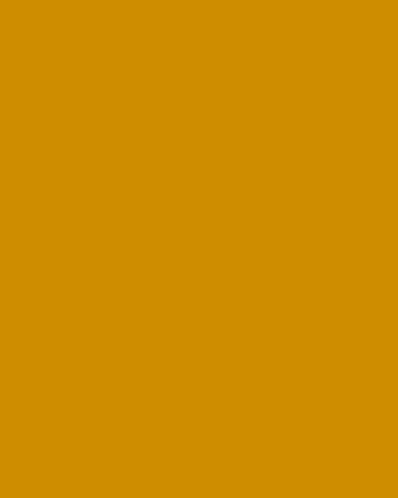 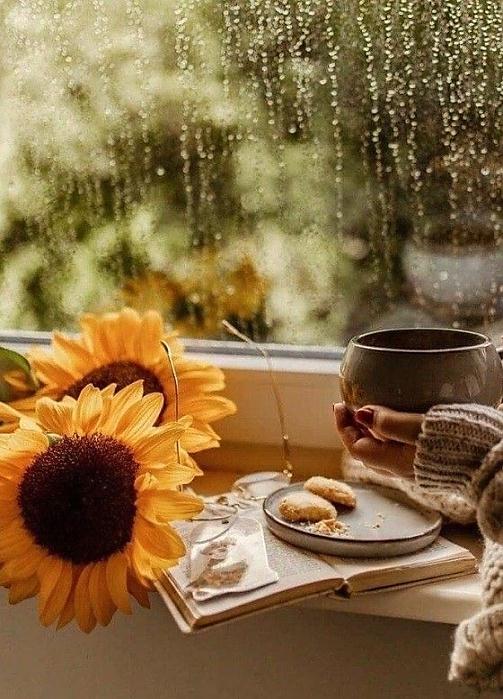 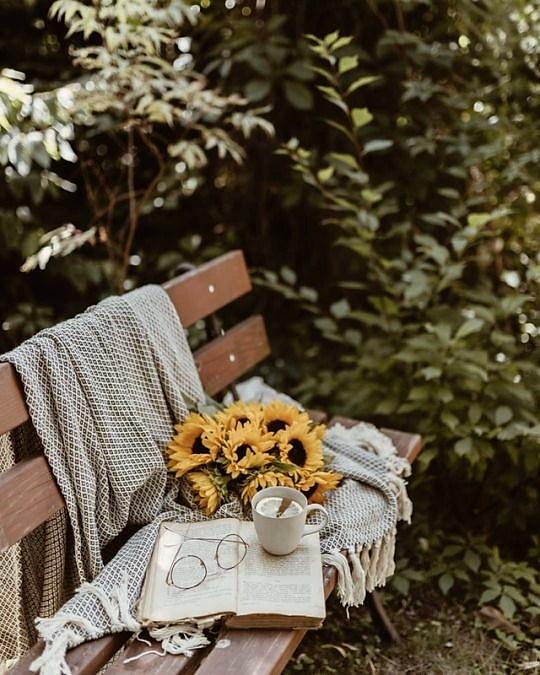 - Исследование типа темперамента подростка;
- Акцентуация характера несовершеннолетнего;
- Суицидальный риск;
- Блок детско-родительских отношений и др.
В психолого-педагогической характеристике подростка необходимо отражать:
- личные особенности ребенка;
- уровень мотивации;
- готовность законных представителей к сотрудничеству с субъектами профилактики;
- взаимоотношения со сверстниками;
- девиации в поведении подростка (при их наличии).
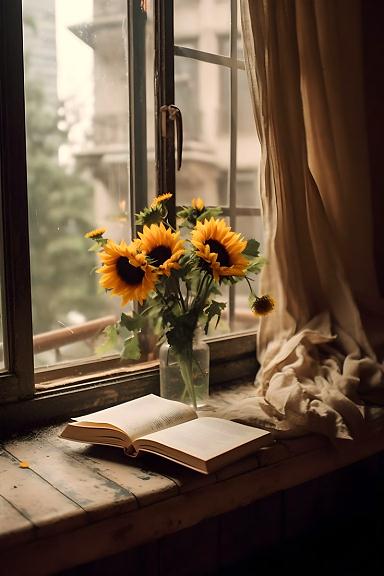 Комплексная реабилитация
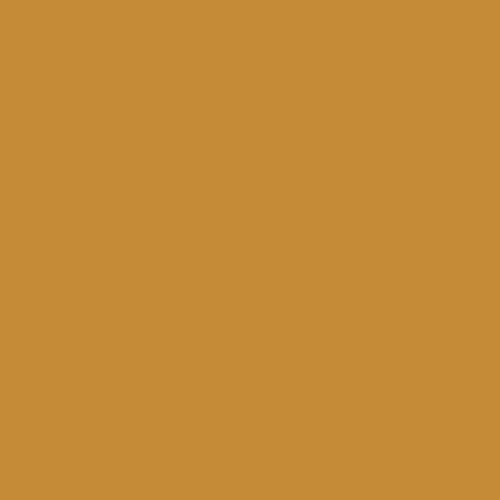 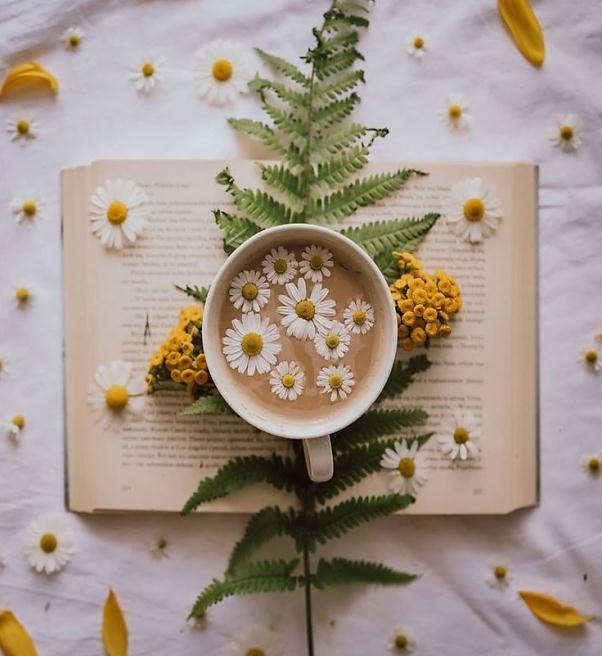 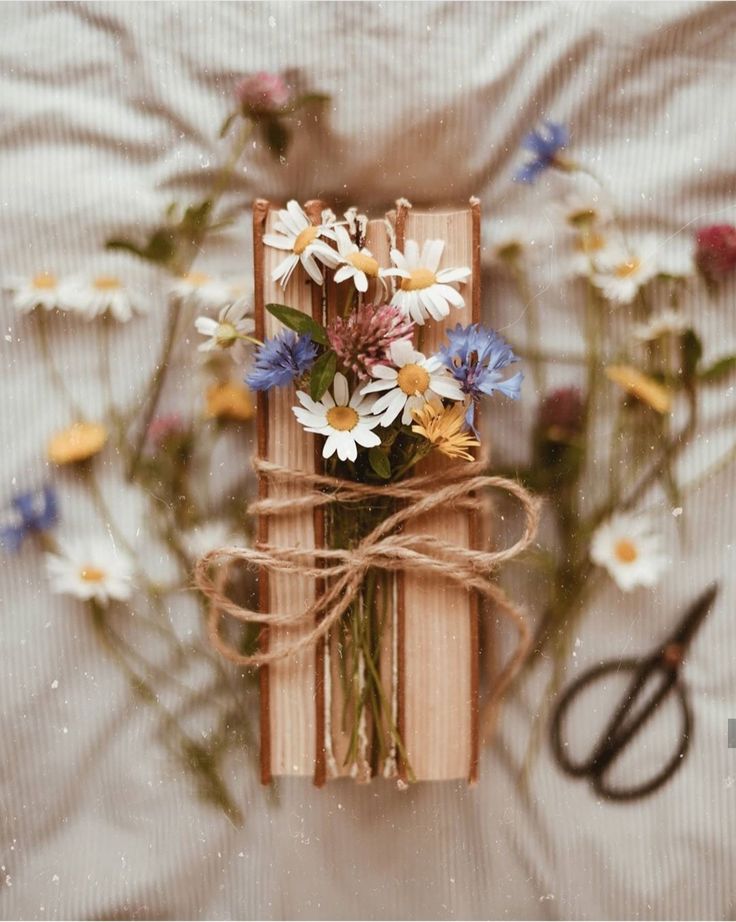 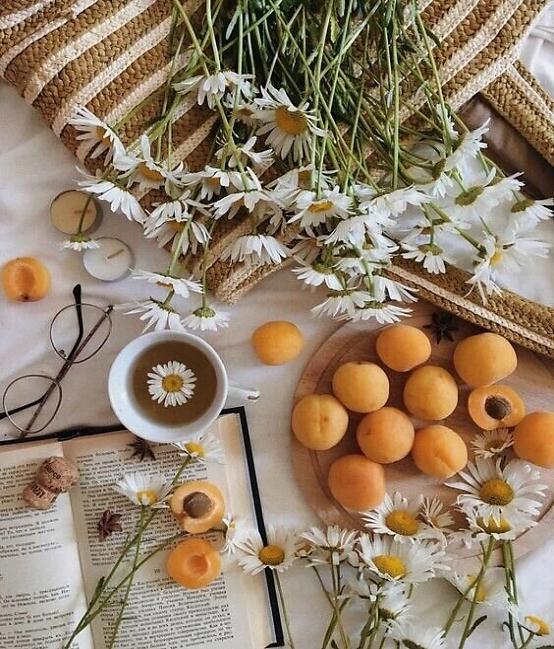 Эффективная реализация мероприятий комплексной реабилитации возможна лишь в случае тесного взаимодействия и сотрудничества всех субъектов профилактики. 
Учреждение образование, в котором обучается несовершеннолетний, имеет наибольшую возможность воздействовать на  подростка, на его мотивацию к выполнению мероприятий первичной индивидуальной реабилитационной программы.
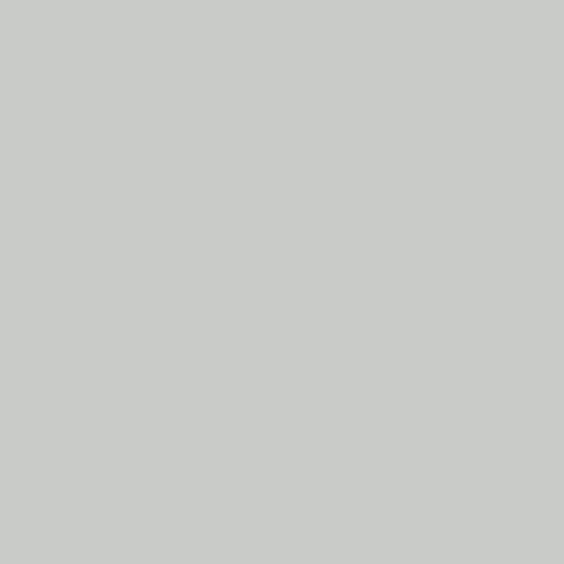 Комплексная реабилитация несовершеннолетнего 
должна включать систему эффективных мер по оказанию социально-педагогической и психологической  помощи, проведению медицинской профилактики и реабилитации в отношении несовершеннолетнего, направленных на восстановление его здоровья, предупреждение противоправного поведения, формирование у него умений и навыков оценивать, контролировать и конструктивно разрешать проблемные ситуации, формировать ценностные ориентации и культуру здорового образа жизни.
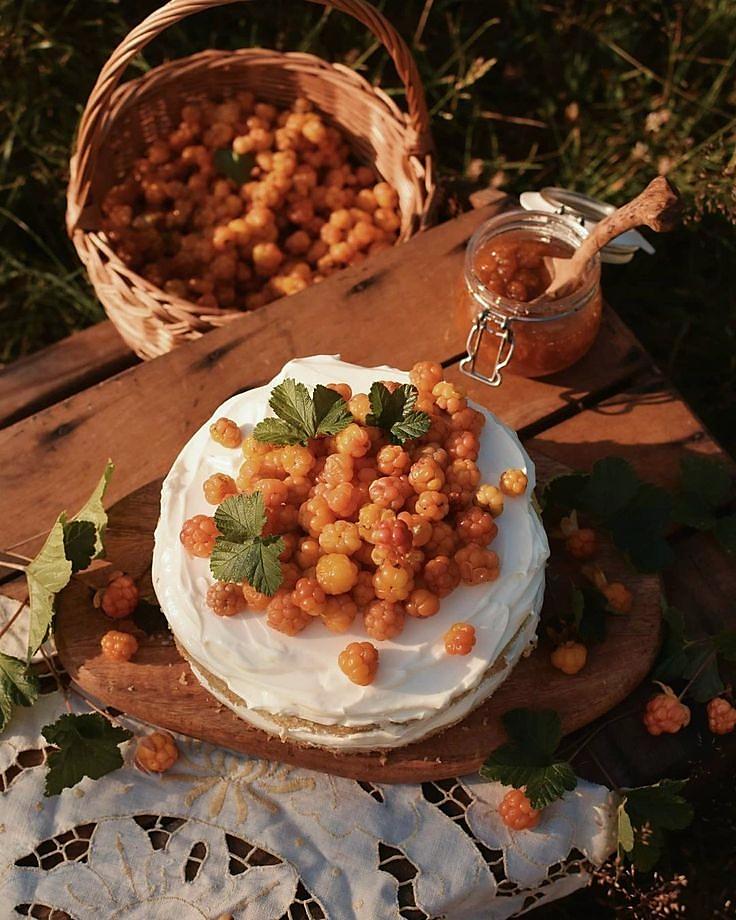 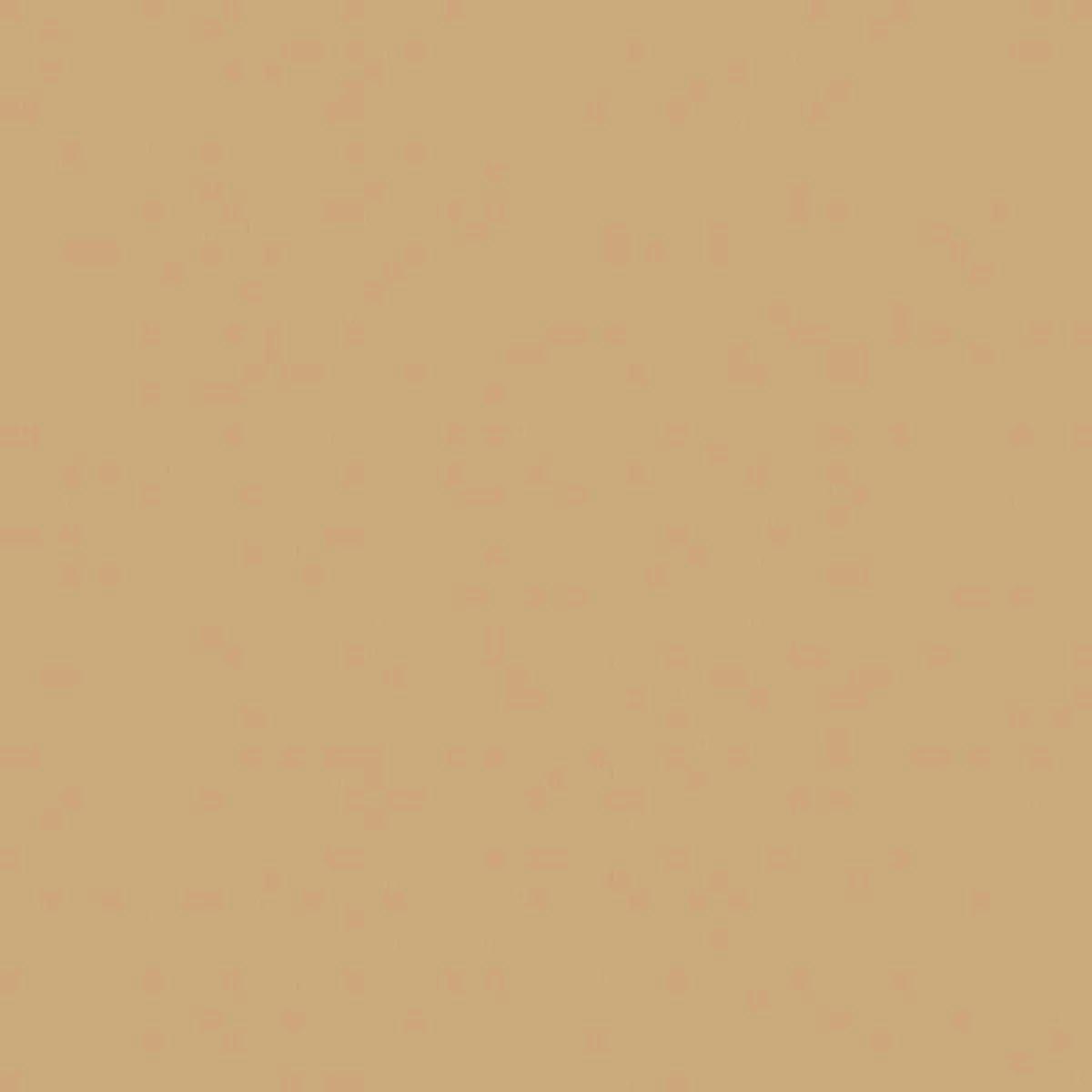 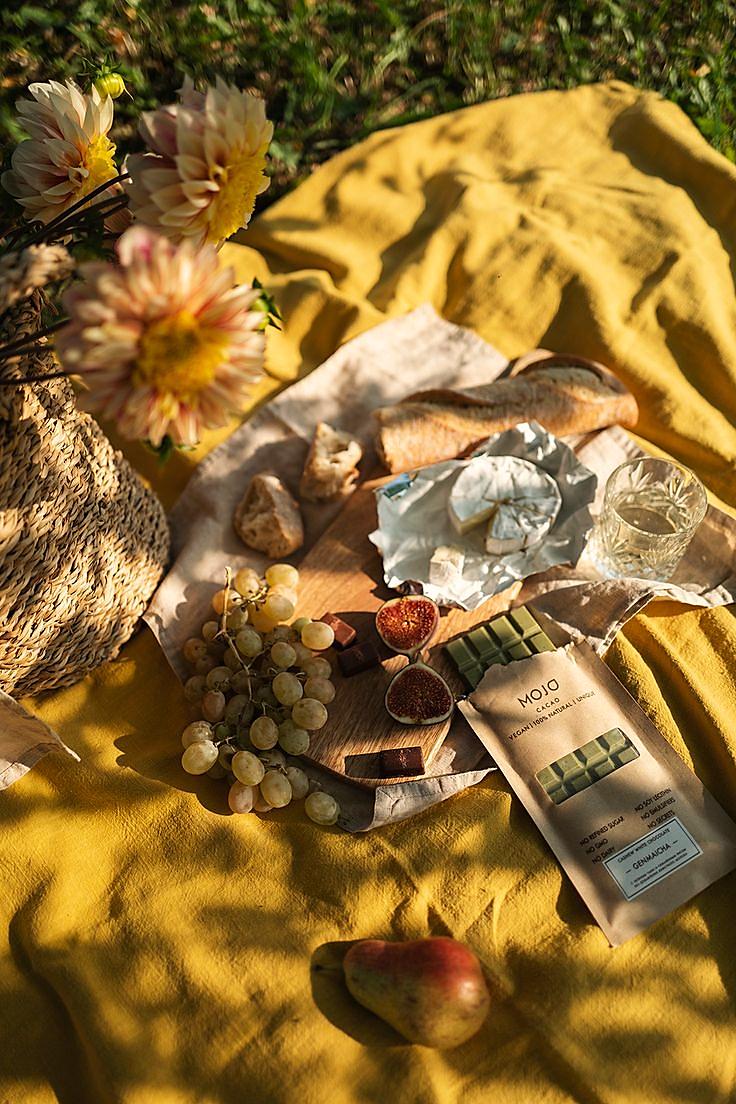 Спасибо за внимание!
Плех Е.В., заведующий отделом профилактики и комплексной реабилитации ГУО «Гомельский городской социально-педагогический центр»
Шугай М.В., педагог-психолог ГУО «Гомельский   городской социально-педагогический центр»
тел.: 32-70-40